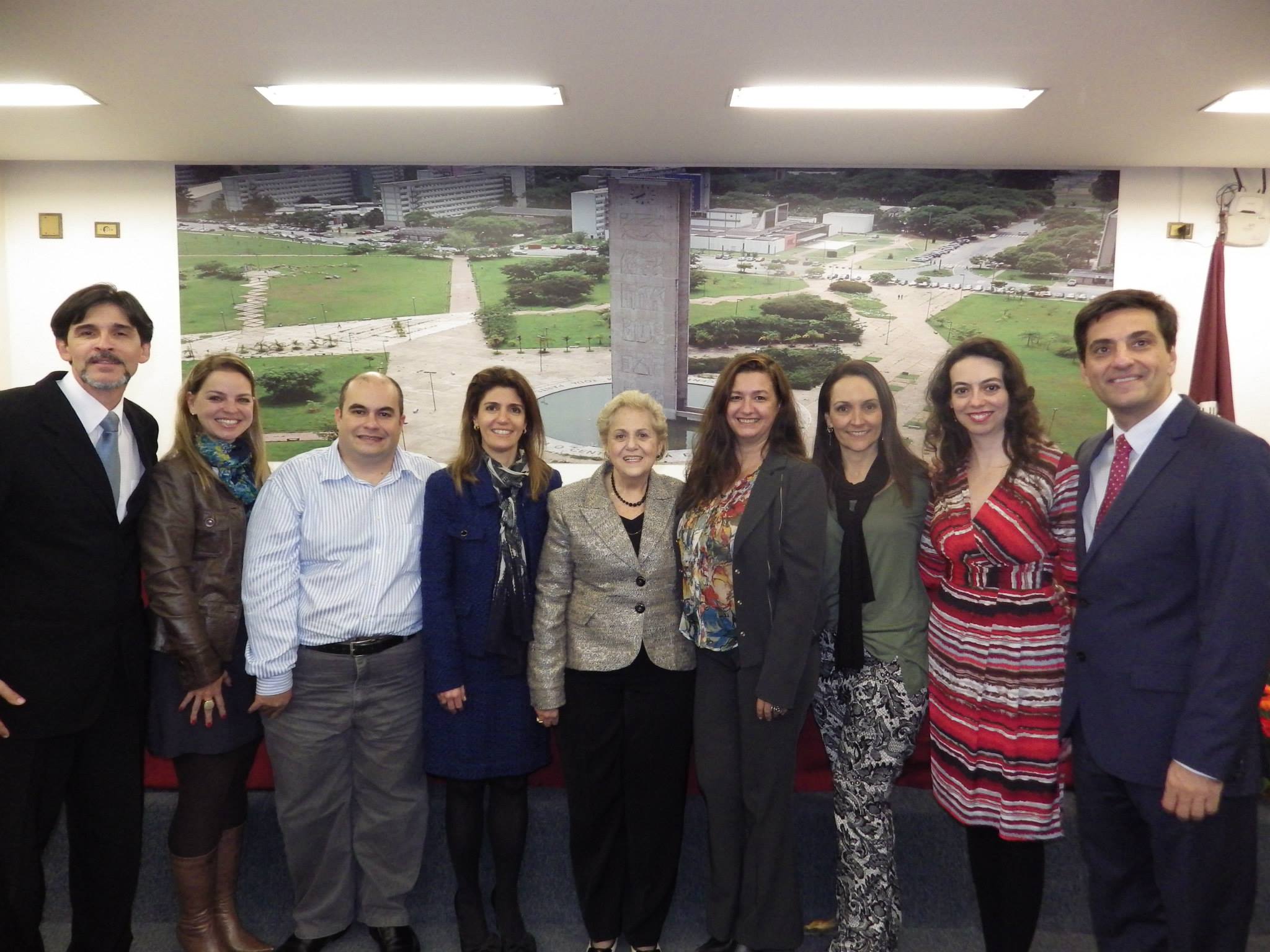 UNIVERSIDADE DE SÃO PAULO
Faculdade de Odontologia 
Disciplina de Odontopediatria
Programa de PG Ciências Odontológicas
Disciplina Didática em Odontopediatria
Metodologias Ativas de Ensino e Aprendizagem
Metodologias Ativas de Ensino-Aprendizagem
Teorias de aprendizagem
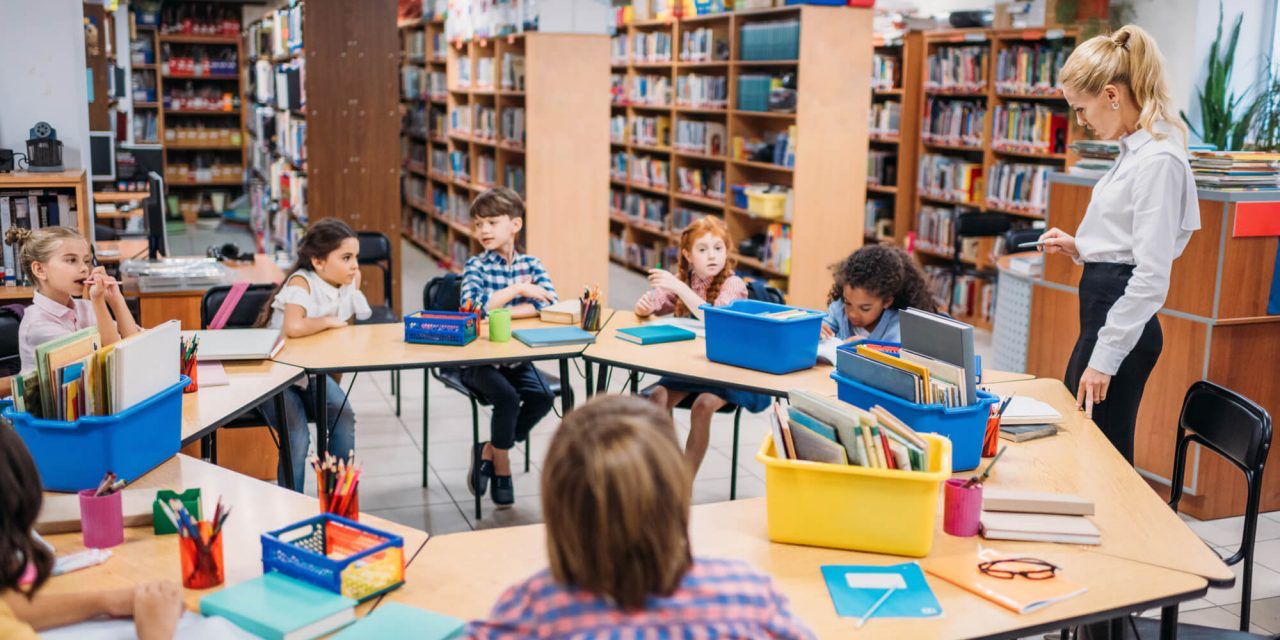 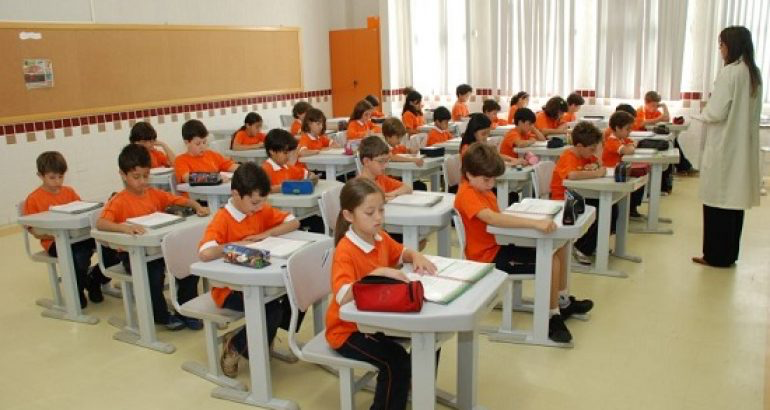 Comportamentalismo
teoria de estímulo e resposta. O aprendiz é passivo. Reforço positivo e negativo podem modelar comportamentos  (Skinner). A aprendizagem é desenvolvida em torno da descoberta dos fatos e das explicações sobre eles.
Construtivismo sócio cultural
(Vigostky, Paulo Freire, John Dewe, Piaget)
a mente e suas representações são frutos de seres humanos agindo, individual e coletivamente. Aprendizagem como um fenômeno contextualizado, ativo, transformativo e com dimensões relacionais com o entorno do processo
Ciclo de Aprendizagem (Kolb, 1984)
experiência, reflexão, abstração e avaliação ativa. A reflexão é uma forma de avaliar raciocínios, implica processamento adicional de conhecimento e entendimento. Envolve também emoções.
Metacognição 
metamemória: consciência e auto-percepção dos estudantes sobre seus próprios sistemas de memória e estratégias para sua  utilização efetiva
metacompreensão: capacidade do educando de monitorar seu nível de compreensão sobre as informações que recebe, reconhecer falhas de compreensão
Autorregulação: capacidades dos estudantes de realizar ajustes nos seus próprios processos de aprendizagem
Aprendizagem autorregulada:  
Metacognição
Motivação do educando para assumir em parte a responsabilidade pelas suas aprendizagens
Monitora e estrutura suas próprias experiências de aprendizagem
Contexto nacional na educação
2002     Diretrizes Curriculares Nacionais (DCN) estabelecidas pelo Conselho Nacional de Educação (CNE) para os cursos de graduação em Odontologia
Formação deve estar voltada para a aquisição de habilidades, competências e atitudes, dentro de abordagens contemporânea, para atuar com qualidade e resolubilidade no SUS

Levar o aluno a aprender a aprender, garantindo a progressiva autonomia e discernimento para assegurar a integralidade da atenção, a qualidade e humanização do atendimento prestado aos indivíduos, famílias e comunidade
Educação permanente
Administração
Atenção à saúde
Tomada de decisão
Liderança
Comunicação
DCN – estímulo à adoção de metodologias ativas
Devem ser necessariamente adotadas por todas as instituições de ensino superior
estimular a superação das concepções antigas e herméticas das grades curriculares, muitas vezes, meros instrumentos de transmissão de conhecimento e  informações, e garantir uma sólida formação básica, preparando o futuro graduado para enfrentar os desafios das rápidas transformações da sociedade, do mercado de trabalho e das condições de exercício profissional
articulação entre a Educação Superior e a Saúde, objetivando a formação geral e específica dos egressos/profissionais com ênfase na promoção, prevenção, recuperação e reabilitação da saúde, indicando as competências comuns gerais para esse perfil de formação contemporânea dentro de referenciais nacionais e internacionais de qualidade
COMPETÊNCIA (Zarifian, Le Boterf, Deluiz, Ramos)
Capacidade que o indivíduo tem de desempenhar determinada tarefa e para a qual mobiliza conhecimentos, habilidades e atitudes
Uso judicioso e habitual, pelo profissional, da comunicação, do conhecimento, das habilidades técnicas, do raciocínio clínico, das emoções, valores e reflexões, na prática diária, para benefício dos indivíduos e da comunidade aos quais ele serve. (Ministério da saúde, 2006)
DCN
“A formação tradicional em saúde, baseada na organização disciplinar e nas especialidades, conduz ao estudo fragmentado dos problemas de saúde das pessoas e das sociedades levando à formação de especialistas que não conseguem mais lidar com  a totalidade ou com realidades complexas.”
Os cursos de saúde precisam: 
1- Adequar sua abordagem pedagógica
2- Favorecer a articulação de conhecimentos
3- Trabalhar em equipes multiprofissionais
4- Promover atividades práticas ao longo de todo o curso e em todos os tipos de unidades de saúde
Formação na Saúde
Reorientação da Formação - DCN
Diretrizes
conceito ampliado de saúde – determinantes sociais
 Integração ensino-serviço (SUS)
orientação pedagógica – metodologias ativas, uso das TIC
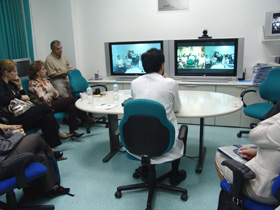 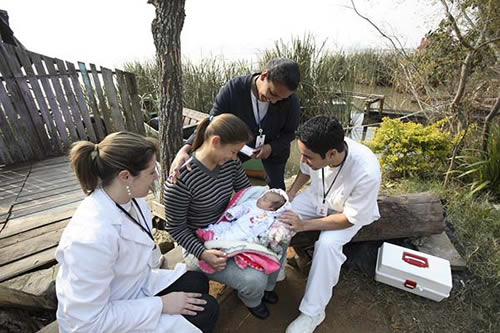 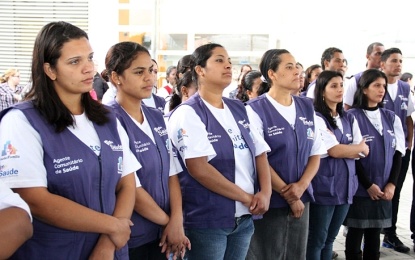 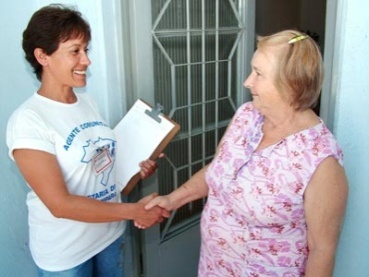 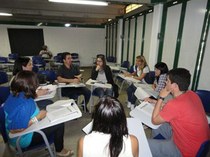 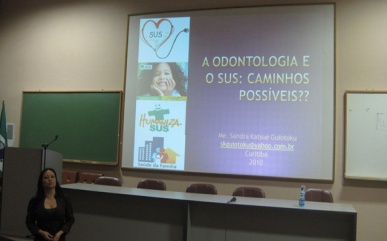 Metodologias Ativas de Ensino-Aprendizagem
Aula expositiva dialogada 
Sala de aula invertida (Flippped classroom)
Mapa Conceitual 
Júri Simulado
problematização
Team based learning
Brainstorming
Portfólio
MODELOS DE ESTRUTURAÇÃO CURRICULAR
1- Para chegar às aplicações concretas e práticas de uma profissão, o aluno deve primeiro aprender conhecimento básico, abstrato e geral.
Ciclo Básico
Disciplinas Teóricas
Ciclo Profissional
Disciplinas teórico-práticas
Ciclo de Especialização
Disciplinas Práticas
2- Processo de evolução da inteligência e aprendizagem segundo Piaget: a ação precede e dá origem ao pensamento.
Ciclo de respostas
Matérias técnicas e teoria
Ciclo Problematizador
Ênfase na prática
Ciclo de planejamento e execução
Programas e projetos
Sociedade do conhecimento 
 mudanças disruptivas
inteligência artificial
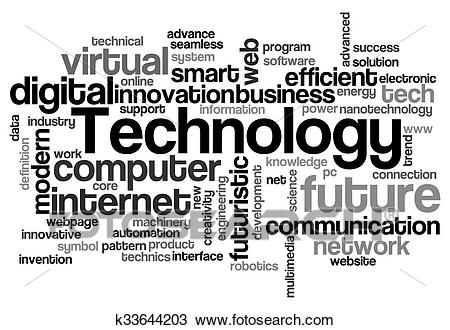 e-Saúde
saúde digital
saúde 4.0
internet das coisas
big data
startup
redes sociais
conectividade
blockchain
TIC
Sociedade da Informação
Conjunto de técnicas, práticas, atitudes, modos de pensar e novos valores que se desenvolvem em consequência do crescimento do espaço digital. 

(Daniel Sigulem, 1997)
Saúde Digital
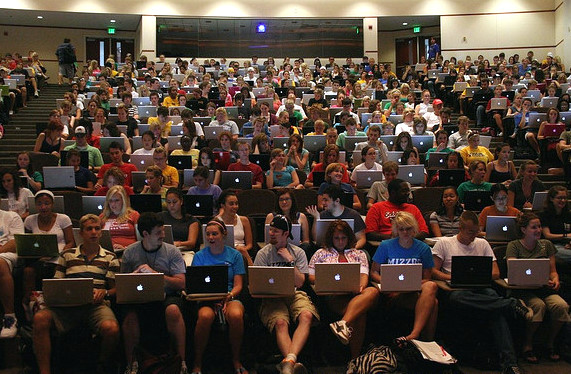 A percepção de que a sociedade atual é globalmente interconectada, de que o nosso conhecimento e a nossa visão do mundo é  transitória, está sempre incompleta e sujeita a constantes mudanças e reprocessamento, de que podemos acessar, contínua e permanentemente, a toda e qualquer informação, de que podemos criar simulações do real e aceitar que cada indivíduo tem o direito de buscar a sua auto-realização vai se refletir, necessariamente, numa mudança conceitual e estrutural do sistema de educação.
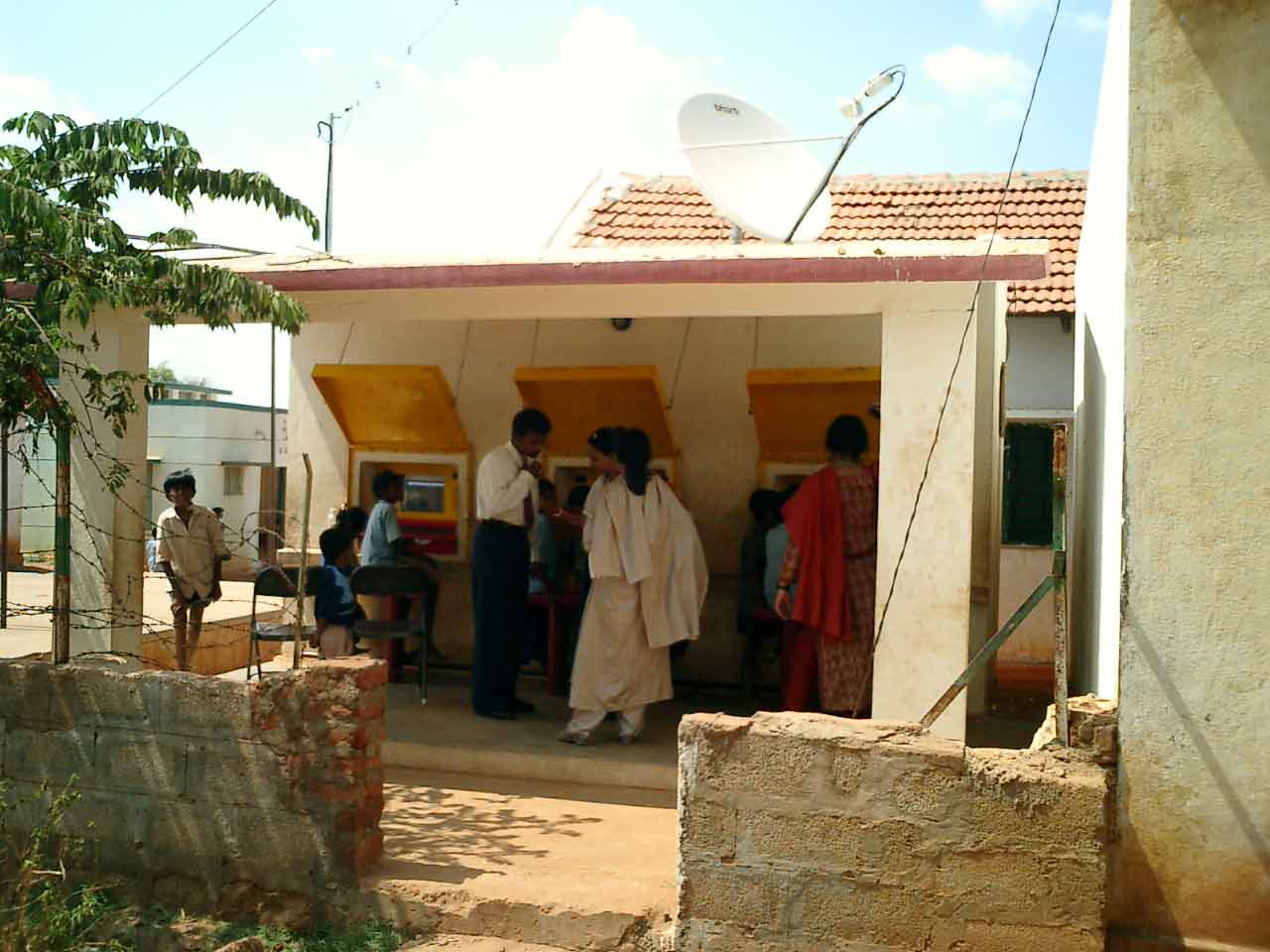 Tecnologias Digitais e Aprendizagem
As tecnologias digitais têm o potencial de modificar a experiência de aprendizagem
Portabilidade
Flexibilidade
Interatividade
Aumento da autonomia do estudante 
Modelo hipertextual de representação
Níveis de agregação do processo educacional
4	Ex: Cursos completos
3	Ex: Unidades didáticas
2	Ex: Módulos
1	Objetos de aprendizagem
0	Artefatos / objetos educacionaisTextos, imagens, vídeos, animações, simulações, etc.
Objetos de aprendizagem
São as “moléculas” dos módulos de aprendizado , o primeiro nível de agregação.
É uma lição isolada, a menor porção que tem sentido educacional por si só
Para isso deve ter
- Objetivos educacionais claros
- Público alvo e contexto de aplicação especificados
- Deve incluir as atividades de avaliação formativa e somativa para verificação do atingimento dos objetivos
Avaliação
“
Quem ? 

Para que ?

Como ?
Avaliar é um modo de repensar o que se faz, como se faz e para que se faz
Na área educacional a avaliação compõe o planejamento educativo
A avaliação deve ter como objeto não apenas o aprendizado resultante da prática pedagógica, mas a própria prática pedagógica em si.
Conjunto ampliado/ modificado de conhecimentos, habilidades
e atitudes
Conjunto de conhecimentos,
habilidades e atitudes
Cursos
A
B
Avaliação de 
pré-requisitos
Avaliação
Somativa
Pontos variáveis definidos pelo aluno de verificação de rota da avaliação formativa
Curso tradicional
Objeto de aprendizagem
Acervo aberto de oportunidades de aprendizagem
Aprendizado ativo e significativo
Aprendizado ativo e significativo